L’organisation du temps
 en maternelle
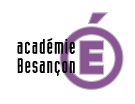 Elisabeth Oudon
IEN Gray
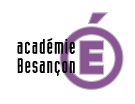 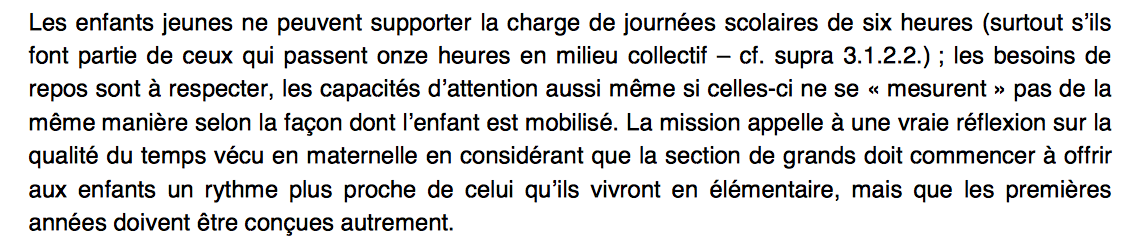 Rapport IGEN 2011
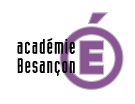 La répartition des apprentissages
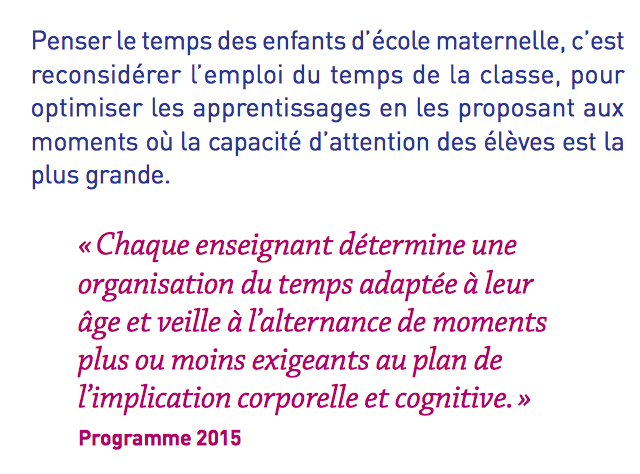 Penser l’organisation sur la semaine
Penser l’organisation sur la journée
https://cache.media.eduscol.education.fr/file/maternelle/49/9/2015_rythmes_maternelle_docmaternelle_458499.pdf
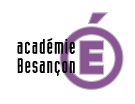 Alternance de temps forts et de temps faibles dans l’attention et la capacité́ du traitement de l’information de la part des jeunes enfants.
Des temps faiblesLa première heure de la journée et de la mi-journée ainsi que le temps de pause méridienne se prêtent moins à des activités nécessitant une forte concentration intellectuelle.
Des temps fortsAprès 9h/9h30 et après 15h : augmentation de la vigilance et des capacités d’attention des élèves.
Une durée de concentration variable des enfants, selon leur âge et le type d’activité réalisée. 
Les premières activités de la matinée, après l’accueil sont adaptées pour mobiliser le plus efficacement possible les capacités intellectuelles des enfants.
https://cache.media.eduscol.education.fr/file/maternelle/49/9/2015_rythmes_maternelle_docmaternelle_458499.pdf
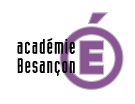 Les temps « informels »
Chaque enseignant détermine une organisation du temps adaptée à leur âge et veille à l’alternance de moments plus ou moins exigeants au plan de l’implication corporelle et cognitive. L’accueil, les récréations, l’accompagnement des moments de repos, de sieste, d’hygiène sont des temps d’éducation à part entière. Ils sont organisés dans cette perspective par les adultes qui en ont la responsabilité et qui donnent des repères sécurisants aux jeunes enfants.
Programme 2015
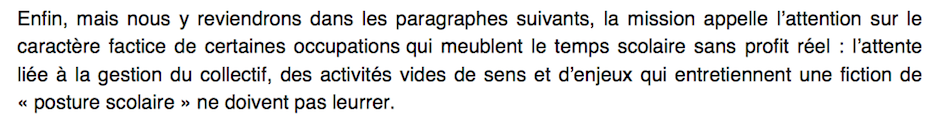 Rapport IGEN 2011
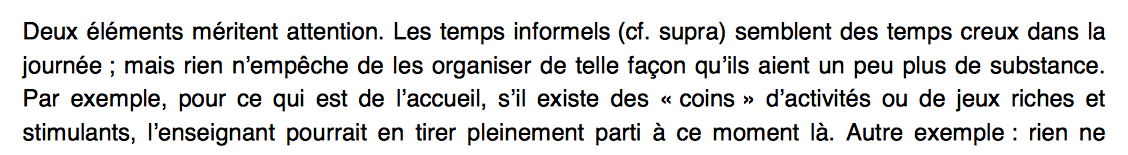 Le passage aux toilettes
La sieste/temps calme
L’accueil
Les récréations
Les temps de regroupement
La collation
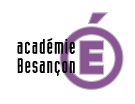 Le temps d’accueil
En fonction du niveau de classe
Moduler le temps d’accueil
En fonction du moment de l’année
Réflexion d’équipe
réfléchir les activités rituelles sur le temps d’accueil
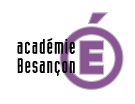 Les regroupements
« Beaucoup de regroupements collectifs en PS sont des pertes de temps qu’on peut s’épargner » 
V.Bouysse - oct 2013
Regroupements brefs
Evolutifs
Progression : 
 - Sur l’année
- Sur le cycle
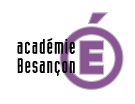 Ritualiser les apprentissages tout au long de la journée
Pas uniquement sur le premier regroupement
Vigilance sur temps de regroupement
Réinterroger le sens des activités
Impliquer tous les élèves (les engager collectivement…)
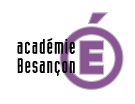 La récréation du matin
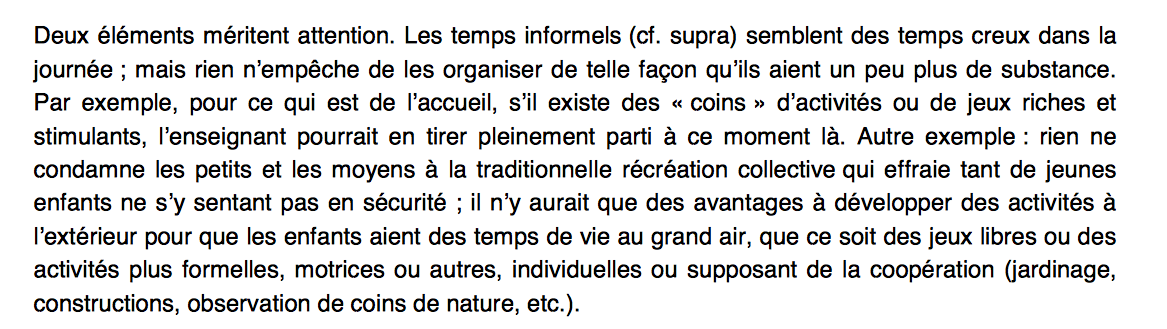 Rapport IGEN 2011
Réfléchir la récréation en terme moteur ou temps de vie au grand air (découvrir le monde par exemple…)
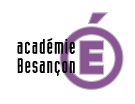 La sieste
Qui dort ?
Pas les moyens de manière systématique
Les petits
Ceux qui en ont besoin
Pour les autres, temps de repos, de relaxation, d’activités physiques douces, d’expression…
Attention aux activités cognitives lourdes (comme la phonologie…)
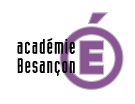 Combien de temps ?
En fonction des besoins de l’enfant
Un enfant qui ne dort pas au bout de 20’ doit être levé
Laisser dormir un enfant qui en a besoin
Pas de sommeil forcé
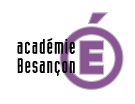 À quel moment?
Le plus près possible du repas
Pas de récréation avant la sieste
Pas de récréation après la sieste
À négocier avec la collectivité
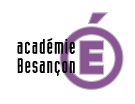 Qui endort/ surveille/ lève ??
Si possible périscolaire endort
Référent identifié par l’enfant
ATSEM surveille et lève…
Pas forcément les mêmes personnes qui couchent et qui lèvent…
Transmission des informations
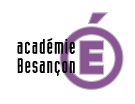 Répartition des apprentissages
Le matin :
Alternance temps d’activité / modalités d’apprentissage : 
- Apprentissage/jeu
- Dynamique/statique
3 temps d’apprentissage minimum
Réfléchir l’organisation de la matinée en terme d’activité motrice
Récréation/motricité
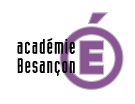 L’après-midi :
MS/GS : 
2 temps d’apprentissage minimum
PS: 
1 temps d’apprentissage minimum
30 à 45’ pour les GS (évolution en cours d’année) 
20 à 30’ pour les 2/4 ans
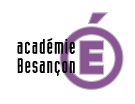 Le temps « d’ateliers »
L’état des lieux révèle aujourd’hui une usure de la formule, […] un « manège d’activités répétitives et convenues ». C’est devenu une routine qui a perdu son sens […]
Et pourtant, de manière positive, la mise en ateliers témoigne d’une capacité des maîtres à accepter de ne plus avoir la main sur toute la classe, à tolérer la diversité et d’une capacité des enfants à chercher, expérimenter, travailler seuls si on leur offre des situations stimulantes. 
Ce pourrait être dans une autre utilisation, un bon moyen de différenciation pédagogique ; c’est en ce sens qu’il conviendrait de revoir la fonction de cette formule, actuellement coûteuse en préparation pour une pertinence et une efficacité très limitées.
Rapport IGEN, V. Bouysse et Ph. Claus, 2011
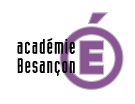 une modalité, 
non une activité…
Penser les ateliers en terme de domaines d’apprentissages
Découvrir le monde
Construire le nombre
Commencer à écrire tout seul
…
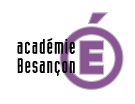 Tous les élèves ne passent pas forcément dans tous les groupes
Les groupes ne « tournent » pas forcément sur la semaine
Exple : la notion de verticalité…
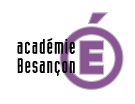 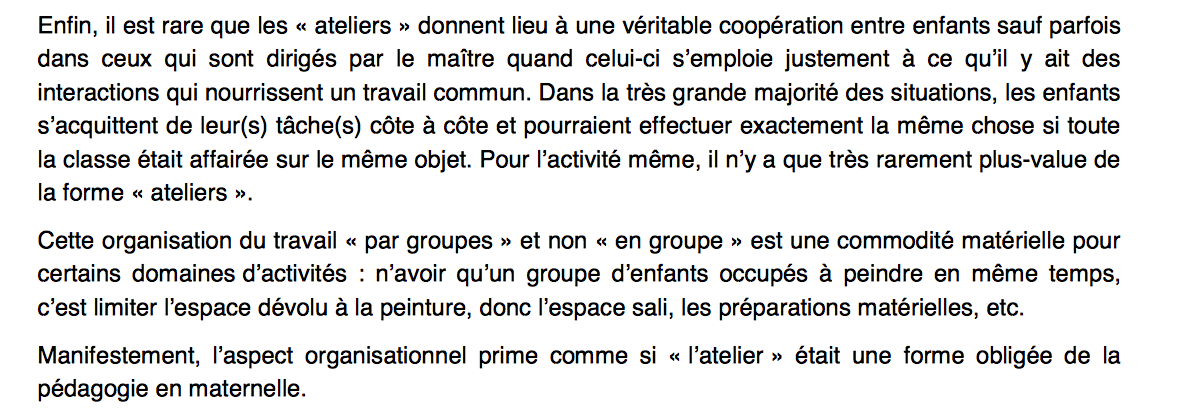 Rapport IGEN 2011
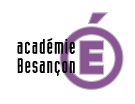 Pas obligatoirement 5 groupes !!!
Tous les groupes ont la même tâche
Différentes organisations
Tous les groupes ont des tâches différentes
Travail individuel
Travail de groupe pour apprendre à travailler ensemble
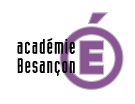 En conclusion…
Un emploi du temps est évolutif
Durant l’année
Durant le cycle

Réfléchir au sens des activités
Bon courage…